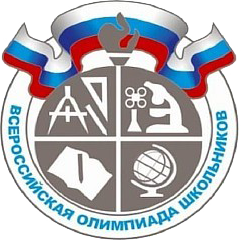 Что нужно знать об участии во Всероссийской олимпиаде школьников?
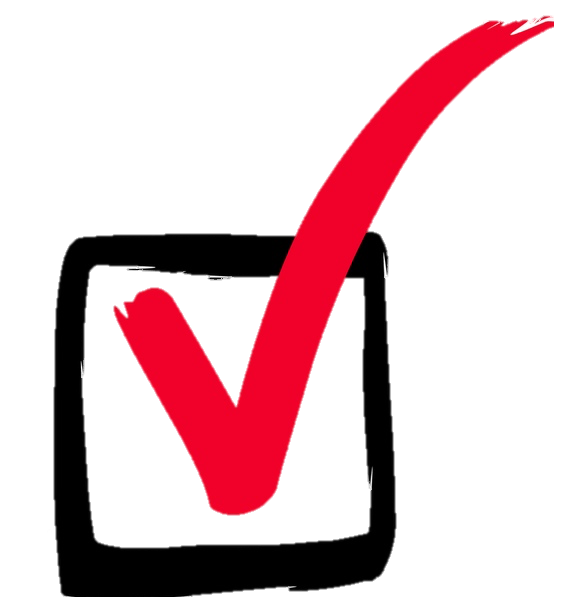 обязательно ознакомься с графиком проведения олимпиады
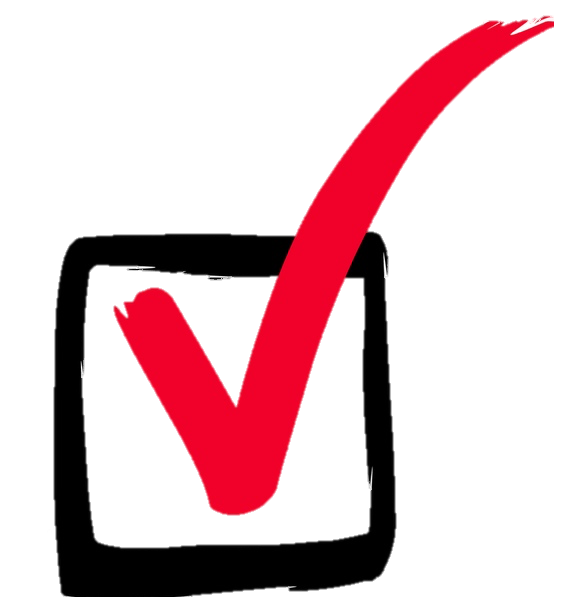 доступны 2 варианта регистрации на школьный этап олимпиады:
в электронном дневнике на Школьном портале перейди через меню «Олимпиады» на платформу проведения онлайн-олимпиад https://mo.olymponline.ru
зайди на платформу проведения онлайн-олимпиад https://mo.olymponline.ru и авторизуйся через Школьный портал
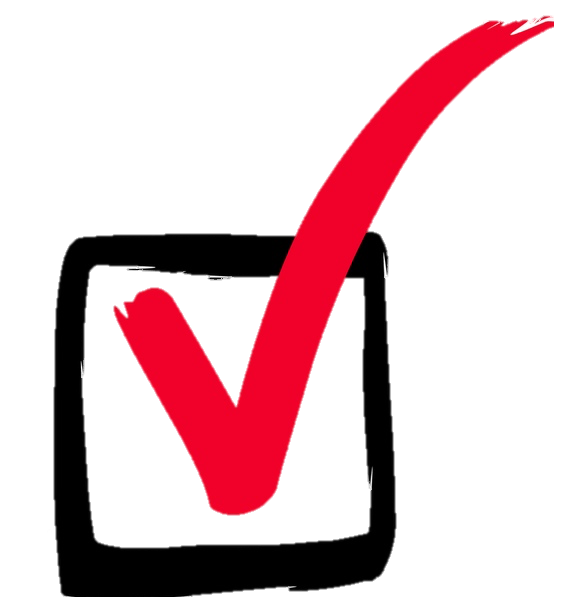 участвуй в выбранной тобой предметной олимпиаде в любой из дней проведения олимпиады с 8 утра до 20 вечера (именно в это время тебе может оперативно помочь техподдержка)
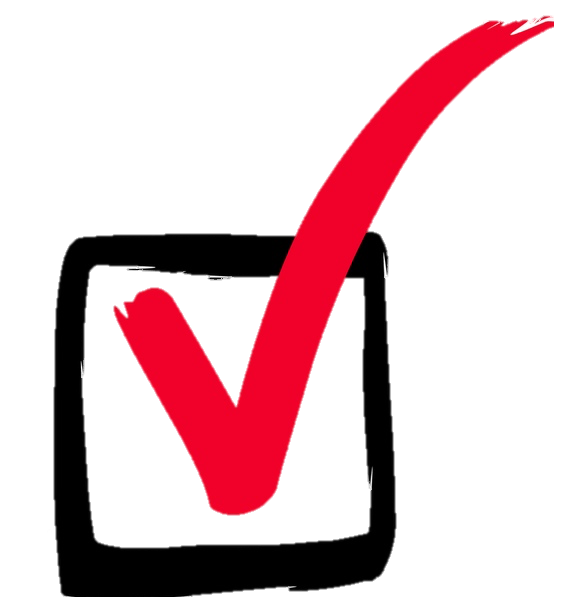 тебе  будут доступны предварительные результаты на третий день после завершения Олимпиады в личном кабинете участника на платформе проведения онлайн-олимпиад https://mo.olymponline.ru
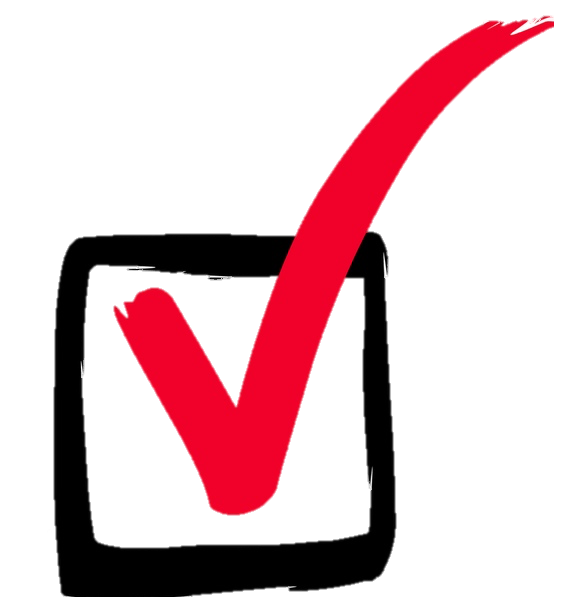 вопросы к жюри направляй в онлайн-чат с поддержкой платформы онлайн-олимпиад. В чат необходимо направить ссылку на задание и обоснование несогласия к нему.
узнать свой статус ты сможешь в личном кабинете Олимпиадного мониторинга Московской области. Для перехода необходимо выбрать нужную Олимпиаду в разделе Мои олимпиады на платформе онлайн-олимпиады https://mo.olymponline.ru и нажать кнопку Смотреть результаты. Или в Школьном портале перейти в меню «Олимпиады» по вкладке «Результаты».
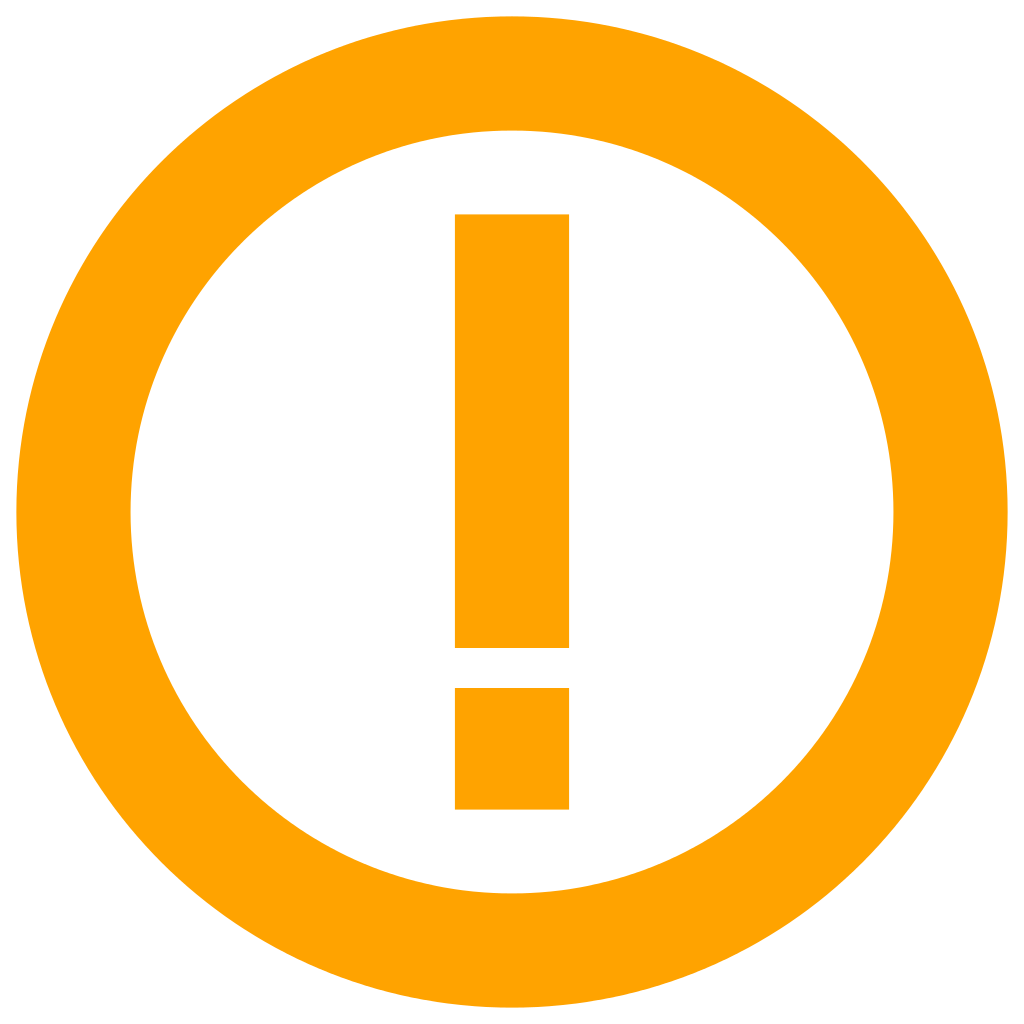